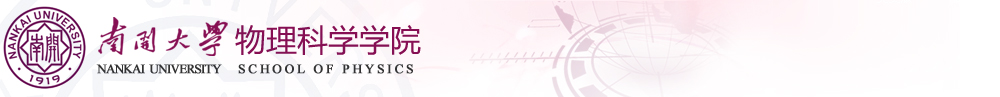 大学物理学基础
物理科学学院
李祖斌
zbli@nankai.edu.cn
2020/3/4
1
第二章 质点力学
2020/3/4
2
§2.4  运动描述的相对性
2.4.1  绝对时空观
2.4.2  运动描述的相对性
2.4.3  伽利略变换和力学相对性原理
作业：2-15，2-16
2020/3/4
3
时间标度
空间标度
质量的测量
§2.4  运动描述的相对性
运动的描述不是绝对的，而是相对于某一参考系的，这就是运动描述的相对性。
2.4.1  绝对时空观
运动与参考系有关
牛顿力学
时间、空间测量的绝对性
空间和时间的测量与运动无关，称为绝对时空观。
是牛顿力学的基础，适用于宏观物体的低速运动。
2020/3/4
4
z
z′
O
O
O′
x
y
x′
y′
2.4.2  运动描述的相对性
研究的问题: 在两个参考系中考察同一物理事件
如两个观察者O、O′做相对平移运动。他们同时观察质点 P 的运动，我们的任务是将观察的结果进行比较。
S′坐标系相对 S 坐标系的运动由位矢 R 描述。
2020/3/4
5
z
z′
O
O
O′
x
y
x′
y′
实验室参考系     相对观察者固定
运动参考系         相对实验室参考系运动
1、位矢的相对性：
参考系
参考系
2020/3/4
6
z
z′
O
O′
x
y
x′
y′
2、位移的相对性：
O″
2020/3/4
7
y
y′
O
x
x′
O′
2、位移的相对性：
O″
2020/3/4
8
3、速度的相对性：
v丙对甲：绝对速度
v丙对乙：相对速度
v乙对甲：牵连速度
甲：  实验室参考系
乙：  运动参考系
丙：  运动物体
速度合成定理： v丙对甲 = v丙对乙 + v乙对甲
加速度：
2020/3/4
9
例7：雨天一辆客车在水平马路上以20 m/s的速度向东开行，雨滴在空中以10 m/s的速度竖直下落。
求：雨滴相对于车厢的速度(相对速度)大小与方向
解：地面为实验室参考系，以车厢为运动参考系，
则车厢相对于地面速度（牵连速度）u = 20 m/s，方向如图；雨滴相对于地面速度（绝对速度）为vs = 10 m/s，方向竖直向下。
雨滴相对于车厢速度
其方向由它与竖直方向的夹角θ
即在车厢内观察者看来，雨滴向下偏西63.4º运动。
2020/3/4
10
例8：河水自西向东流动，速度为10 km/h，一轮船在水中航行，船相对于河水的航向为北偏西30º，航速为20 km/h。此时风向朝正西，风速为10 km/h。试求在船上观察到的烟囱冒出的烟缕的飘向。（设烟离开烟囱后即获得与风相同的速度）
解：设水用 s、风用 f、船用 c、岸用 d 脚码
已知
正东
北偏西30º
正西
2020/3/4
11
方向为南偏西30º。
2020/3/4
12
解：设 t2 时刻追上木材。
用      表示船对水的速度
用      表示水对地的速度。在相对于地的S参考系:
例9：一船逆水而上，在 t0时刻丢下一木材； t1时刻该
船发现丢了木材，于是调转船头去追赶失去的木材。
问用多少时间追上木材？（假设船相对水匀速，木相对水静止）
在(t1 – t0)时间内船与木头的距离：
(1)
在(t2 – t1)时间内木头下行的距离：
(2)
在(t2 – t1)时间内船下行追上木头所走的路程：
(3)
2020/3/4
13
(1) + (2) =
(1)
(2)
(3)
因为(1) + (2) = (3)
2020/3/4
14
在相对于水的参考系中，考虑该问题更容易些
设相对于水的参考系S′
木头相对于水不动；
船相对于水下行和上行相同的距离即能追上木头。
而船上行和下行时相对于水的速率相同。
2020/3/4
15
解决相对运动问题的基本步骤
确定被研究的物体或物理量（速度）；
确定两个参考系S与S′；
确定被研究物体在两个参考系中的速度以及参考系之间相对速度；
列出速度合成公式，求得未知量。
2020/3/4
16
2.4.3  伽利略变换和力学相对性原理
惯性参考系：牛顿第一定律成立的参考系。
一个不受外力的物体，在惯性参考系中总是保持静止或匀速直线运动。惯性参考系是理想参考系。
相对惯性参考系静止或做匀速直线运动的参考系都是惯性参考系。
两个惯性参考系，相对运动速度       常量：
2020/3/4
17
在两个惯性系中构建直角坐标系：
考虑 S 与 S′ 坐标系在t = t′ = 0 时刻重合，并且 u 与 x 轴同向的简单情况，得到位矢坐标关系：
正变换
逆变换
伽利略坐标变换
2020/3/4
18
速度分量关系：
伽利略速度变换
正变换
逆变换
加速度关系：
在任意惯性参考系中，质点运动的加速度不变。
2020/3/4
19
力学相对性原理
力学相对性原理：在不同的惯性系中力学规律都具有相同的形式。
相互作用是客观的，分析力与参考系无关。这是绝对时空观的必然结果。
相对性原理是物理学的基本规律之一，在相对论中，绝对时空观被打破，但相对性原理仍然成立。
2020/3/4
20
主观题
答案解析
答案解析
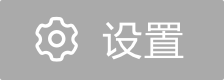 10分
某人以4km/h 速率向东前进时，感觉到风从正北方吹来，如果人将速率增加一倍，则感觉风从正东北吹来，实际风速为多少？风向(相对地面)？
由速度合成公式
根据几何关系，可知风速大小为：
从西北方向吹来
正常使用主观题需2.0以上版本雨课堂
作答
可为此题添加文本、图片、公式等解析，且需将内容全部放在本区域内。正常使用需3.0以上版本
2020/3/4
21
由速度合成公式
根据几何关系，可知风速大小为：
从西北方向吹来
2020/3/4
22
§2.4  运动描述的相对性
2.4.1  绝对时空观
2.4.2  运动描述的相对性
2.4.3  伽利略变换和力学相对性原理
作业：2-15，2-16
2020/3/4
23